Objetivo
Los cinco sentidos
¿Cómo conocemos nuestro mundo?
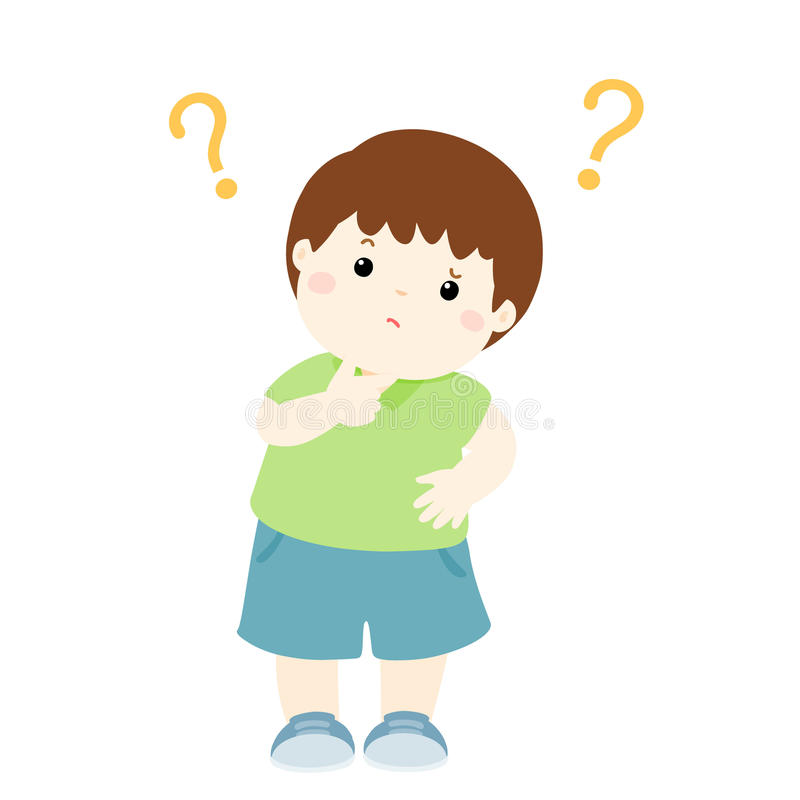 A través de los sentidos
Los sentidos
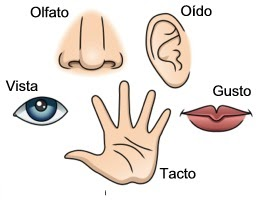 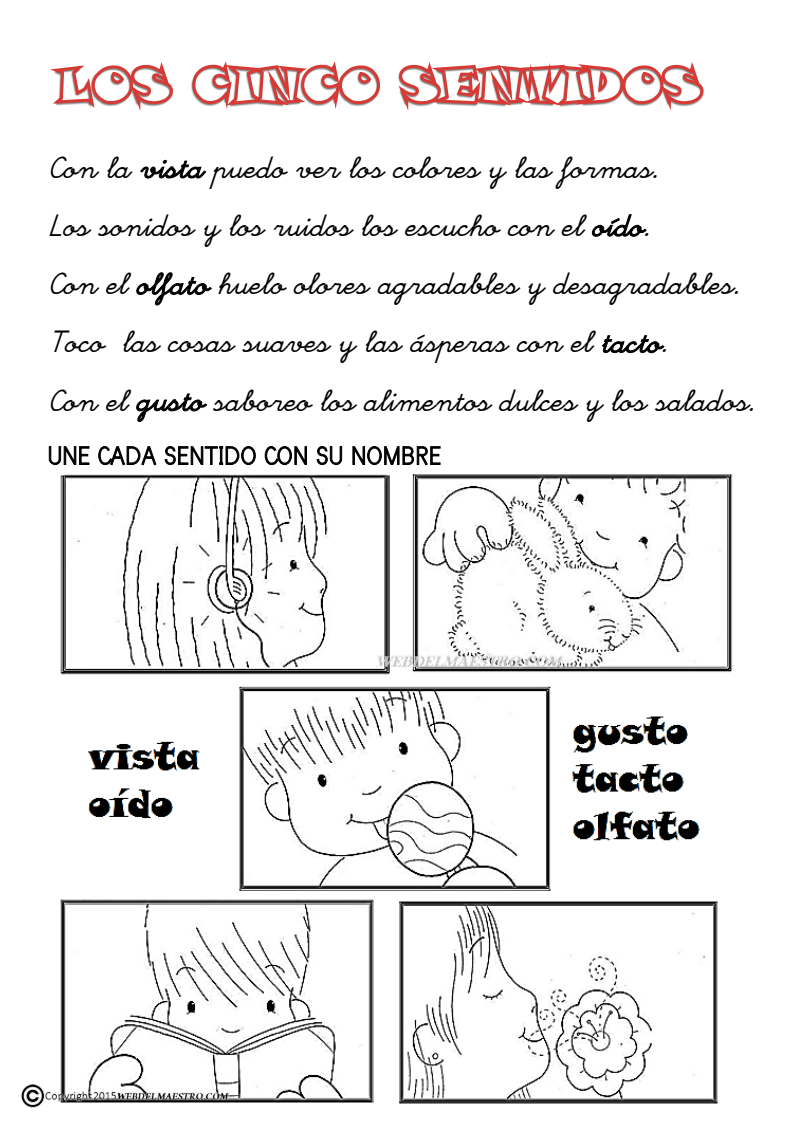 Elige el sentido que le corresponde a cada dibujo y une con flechas.
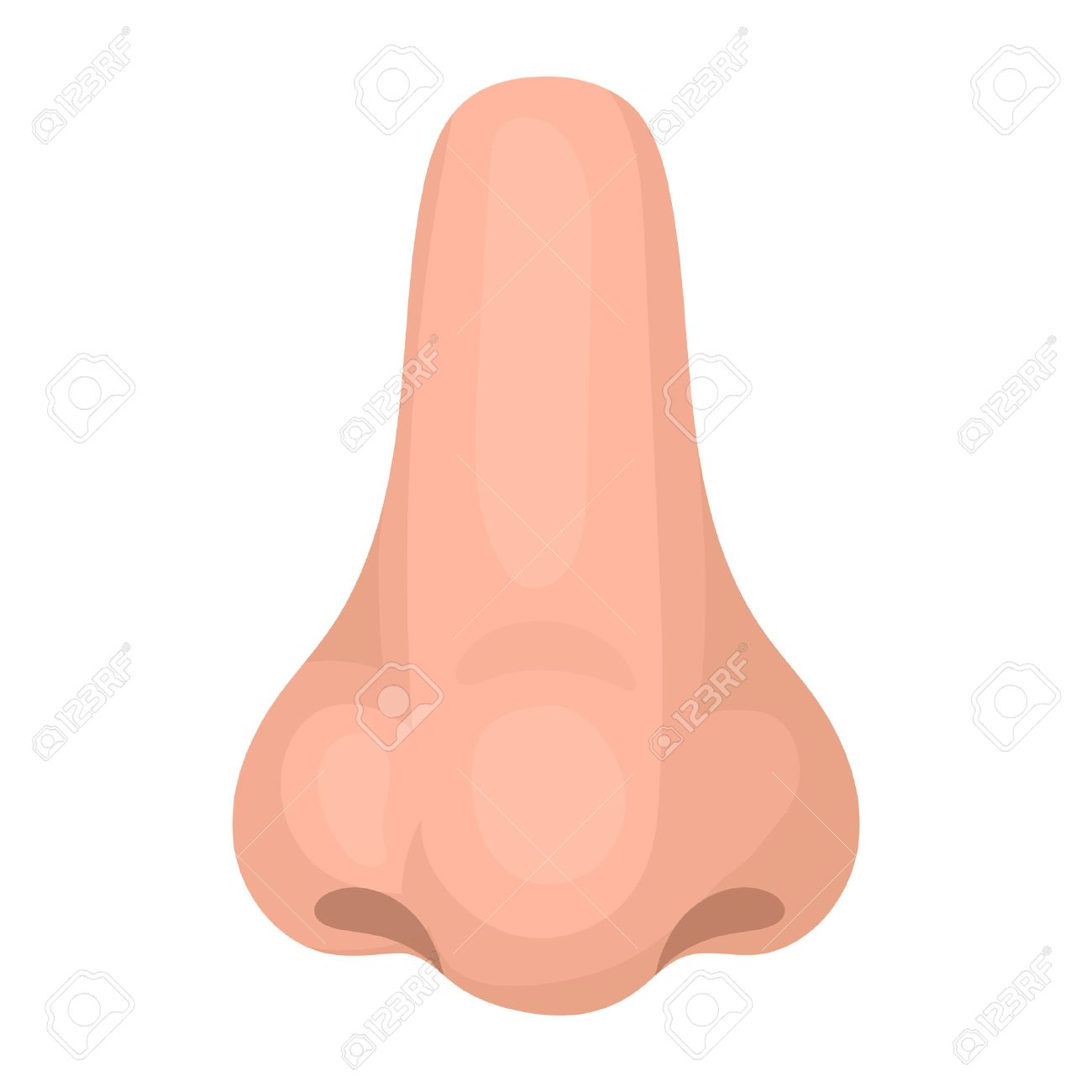 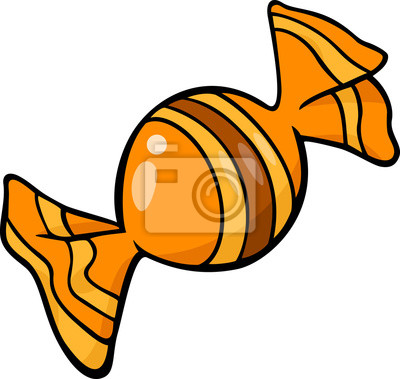 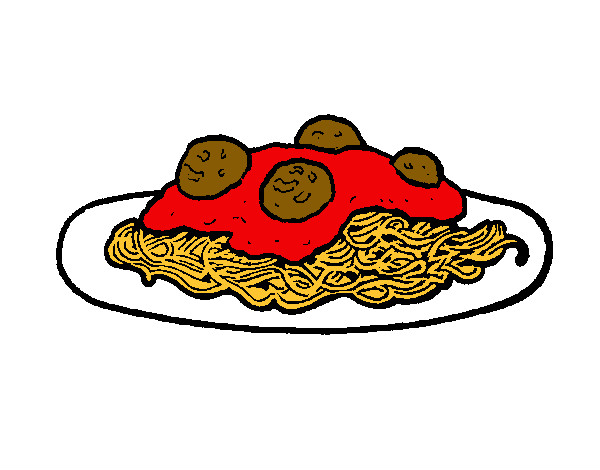 El olfato
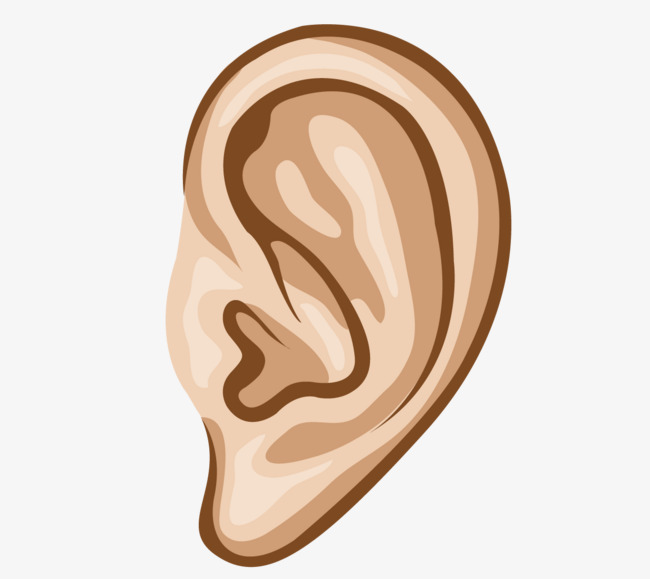 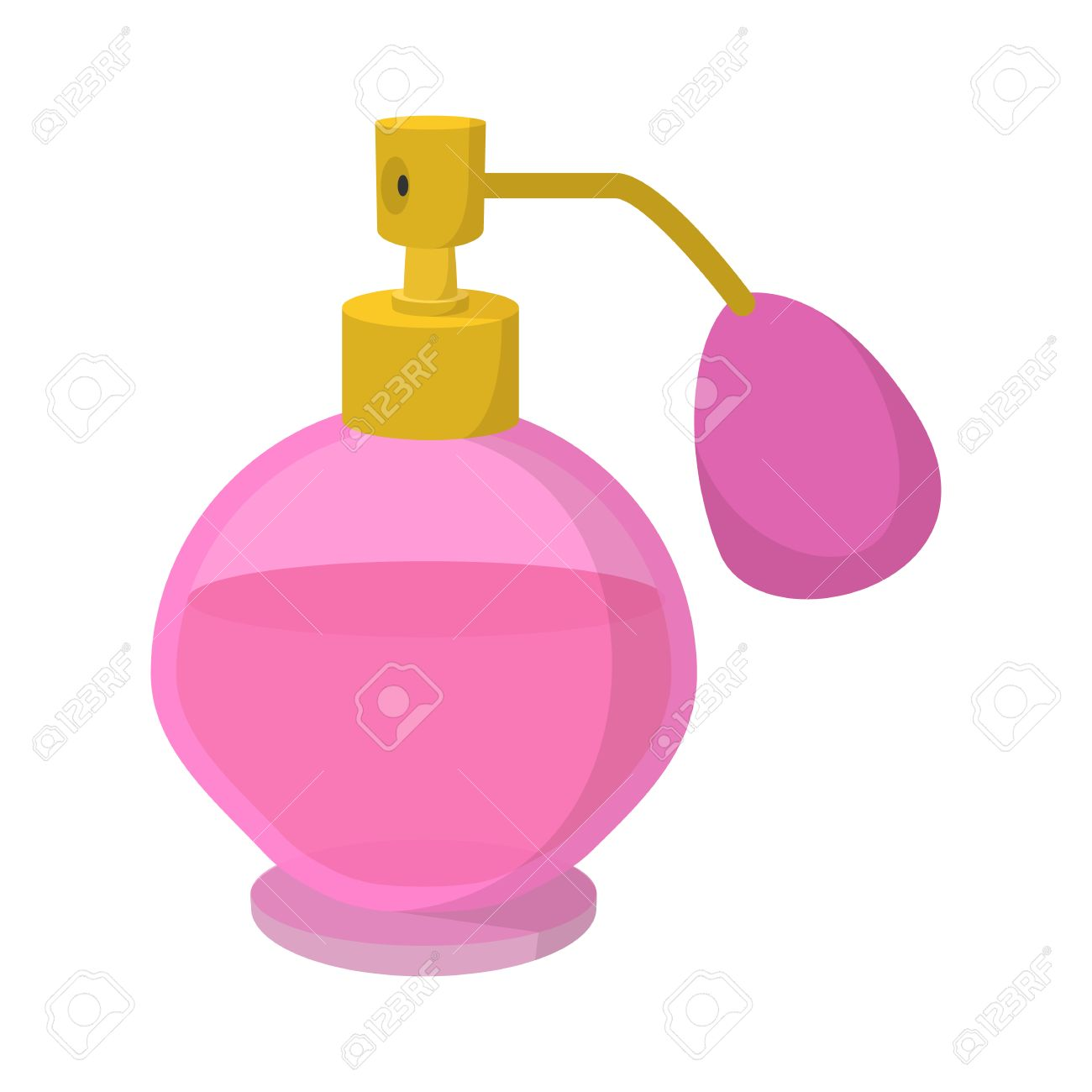 El oído
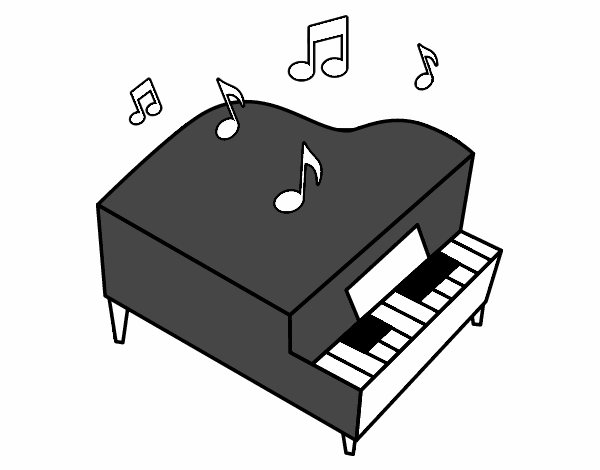 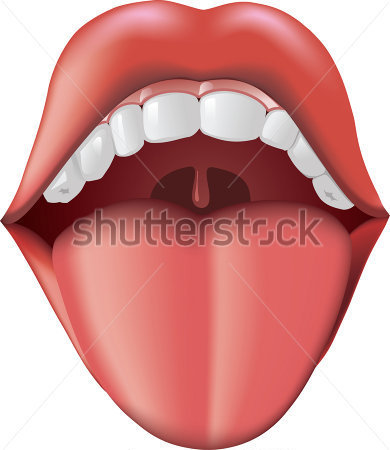 El gusto
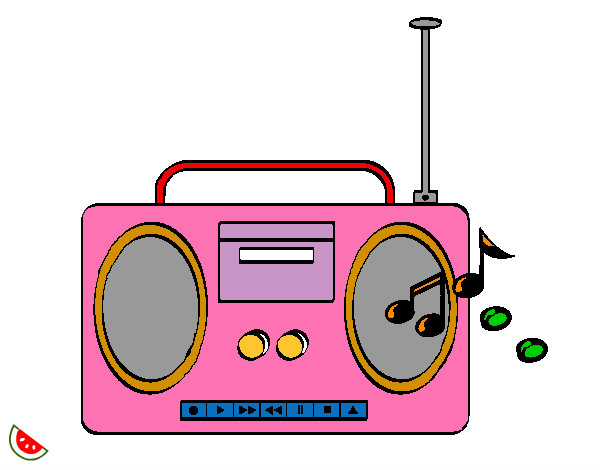 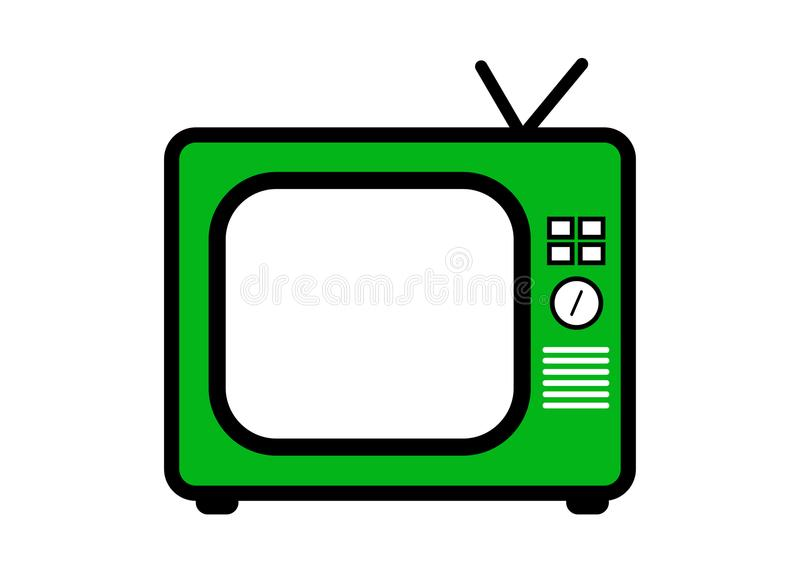 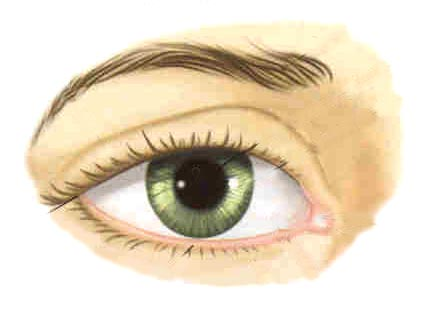 La vista
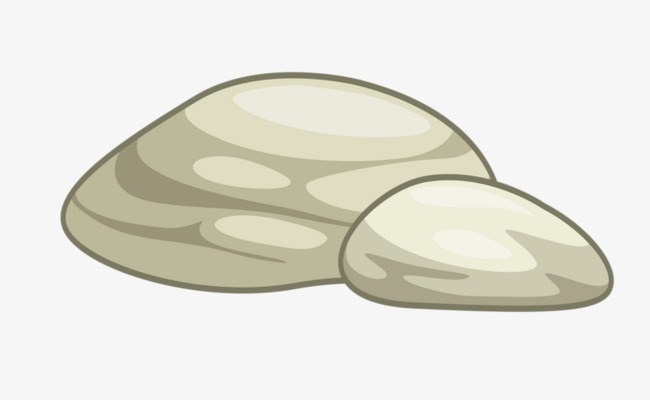 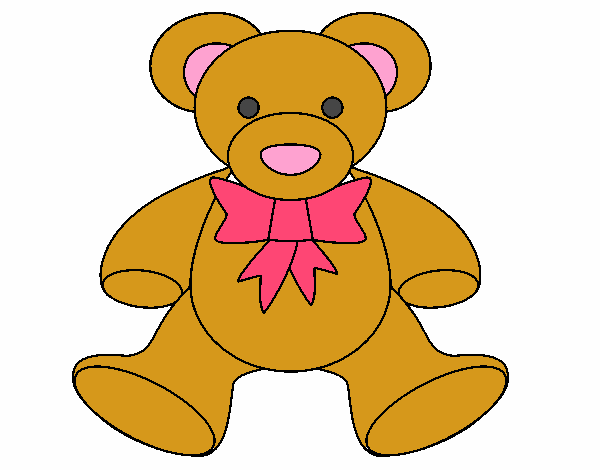 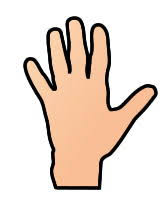 El tacto
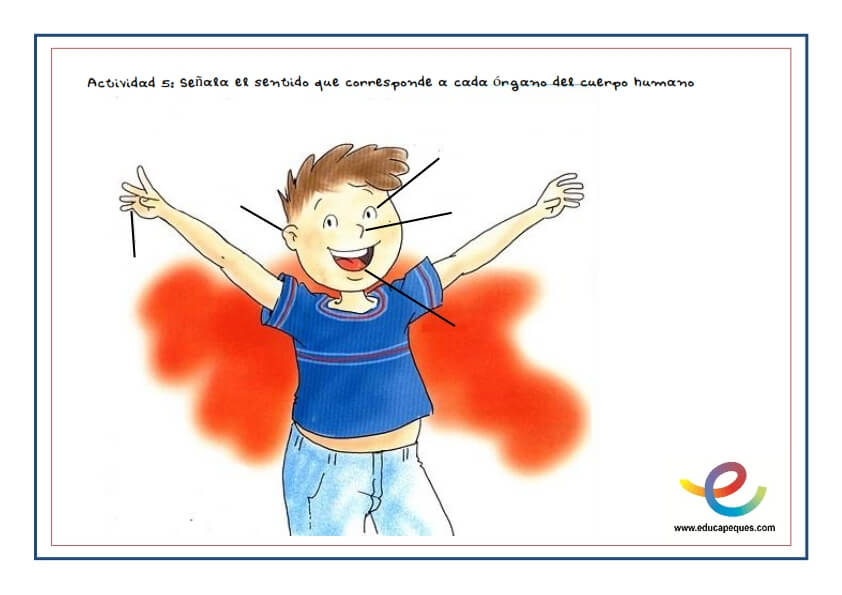 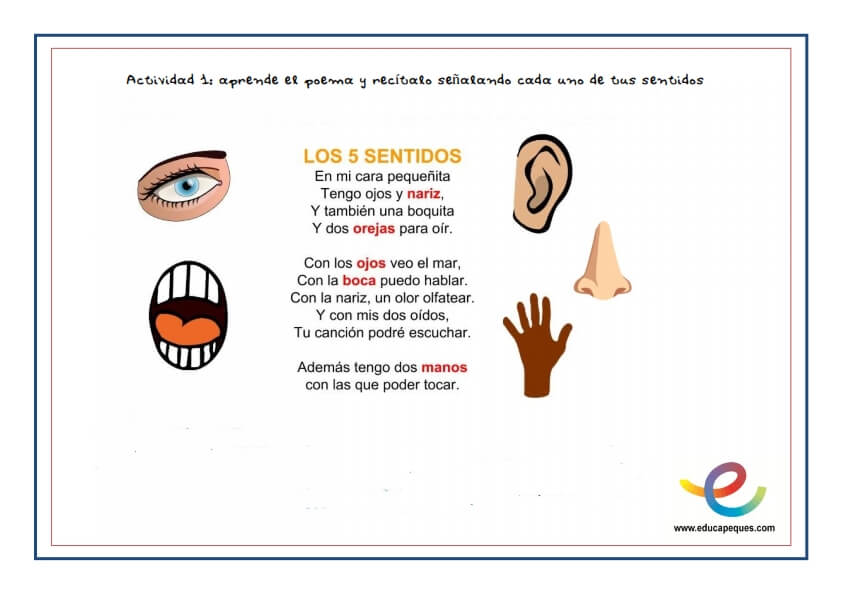 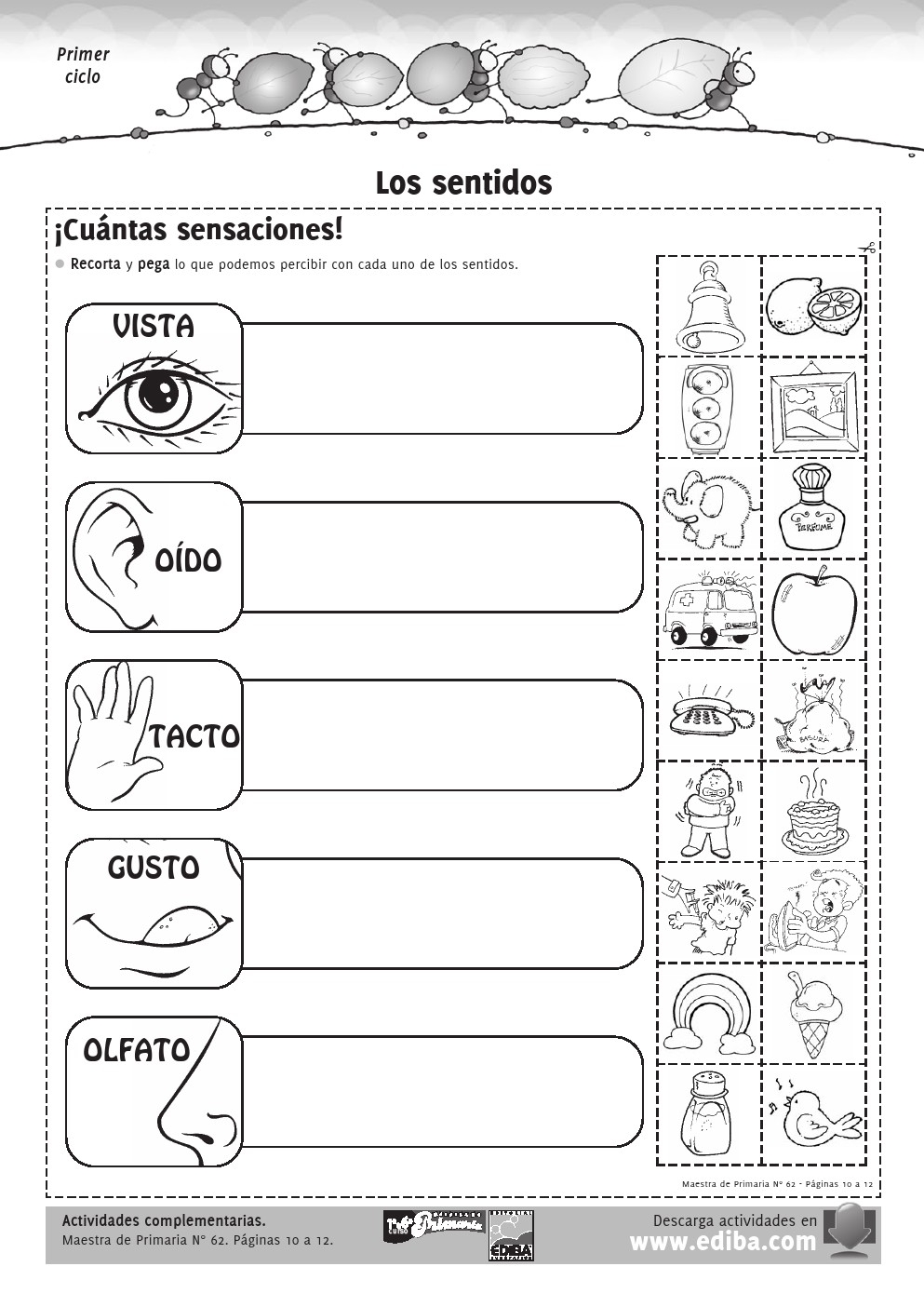